ニ
ュ
ー
ス
小
郡
警
察
署
国際テロ対策への協力を
国際テロの未然防止に向けたご協力を！
福岡県警察では、皆様の安全な生活を守るため、国際テロの未然防止に向けた様々な対策を推進しています。
テロ対策は、警察による取組のみでは十分ではなく、行政機関、民間事業者、地域住民の皆様と緊密に連携して推進することが望まれることから、警察の取組に対するご理解とご協力をお願いします。
不審者・不審物に関する情報提供にご協力ください！
テロを未然に防止するためには、県民の皆様が不審者や不審物を発見した際の、情報提供が不可欠
　　　となりますので、発見した際は、１１０番通報をお願いします。
　　　 　　○　不審者の着眼点例
　　　　  　　・　カメラやビデオによる周辺の撮影・録音
　　　     　　・　メモや図面の作成、地図への書込み
　　　     　　・　乗車状態で長時間駐車、レンタカーでの周辺徘徊
　　　     　　・　短時間（期間）で同一場所の繰り返し通過
　　　     　　・　薬品やガソリン等の臭いがする荷物を所持　　　　　　等
　　　　 　○　不審物発見時の措置
　　　　 　　　 駅、空港など、多数の人が集まる場所で不審物を発見したときは、触れることなく施設管理者へ
           　　 の連 絡や警察への通報へのご協力をお願いします。
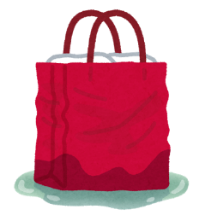 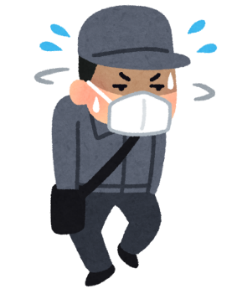 管内の犯罪・交通事故の発生状況（令和５年７月末現在）
●刑法犯発生状況 
                　　  177件 (+38件）
●交通事故（人身事故）発生状況
　   ・発生件数  　134件 (+  7件）
　   ・死者数          1名 (±   0名）
　   ・負傷者数  　165名 (+  1名）
※（　）は、前年同月比を示す。
小郡警察署   　℡　０９４２－７３－０１１０
☆　小郡警察署ホームページに各種情報を掲載中！　　『　小郡警察署　』　で検索を！　☆